ECCE Computing
Cameron DeanLos Alamos National Laboratory
08/04/2021EICUG Summer Meeting
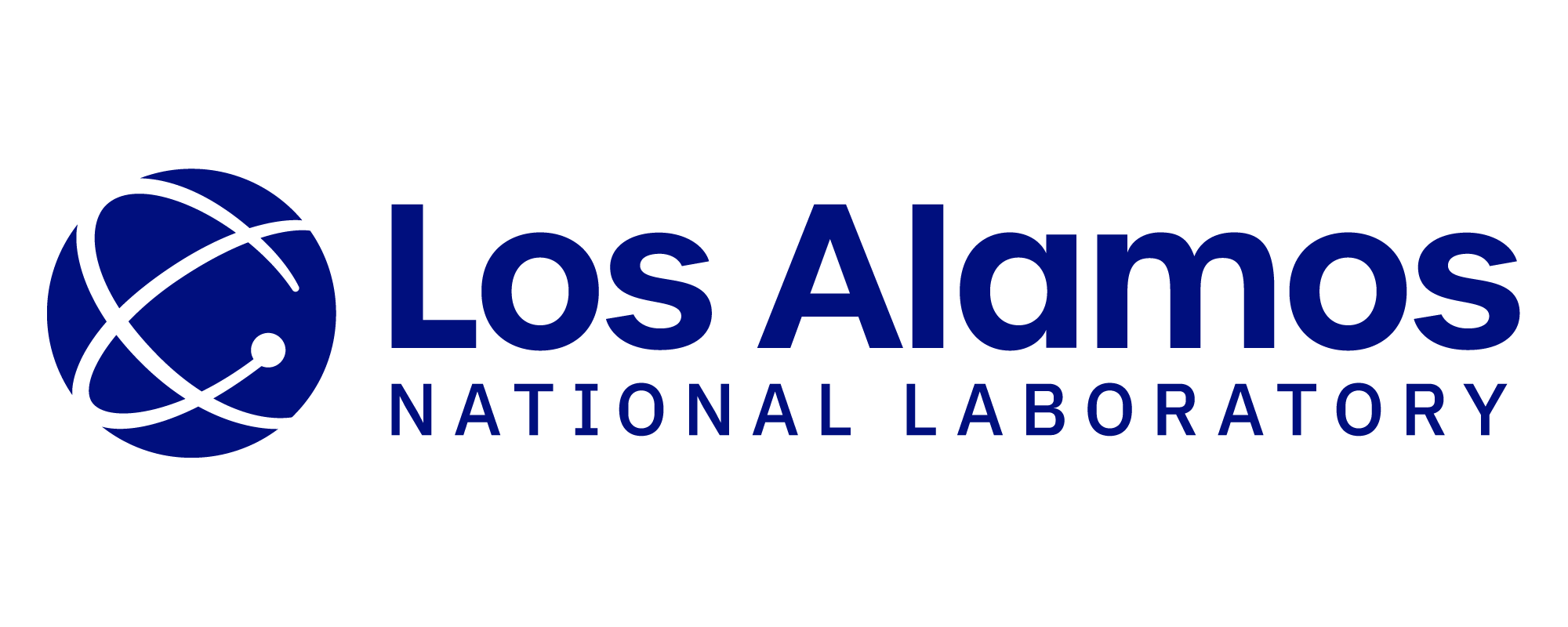 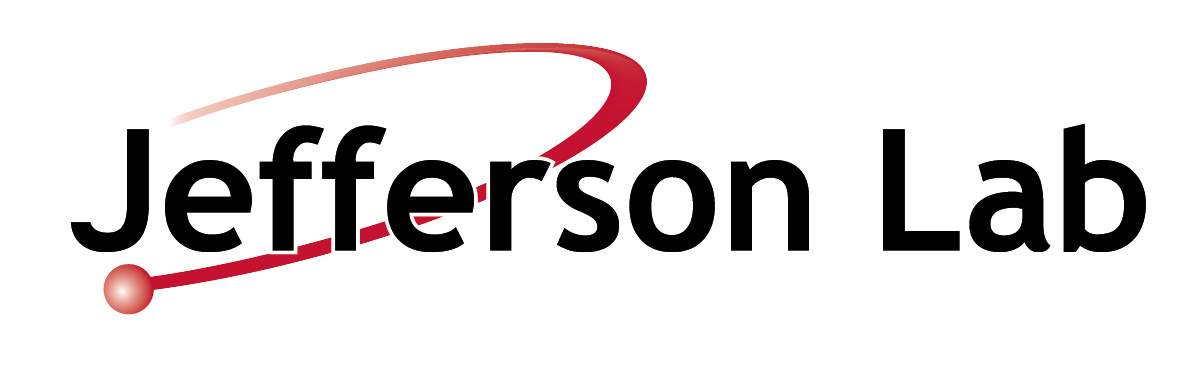 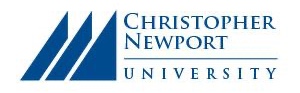 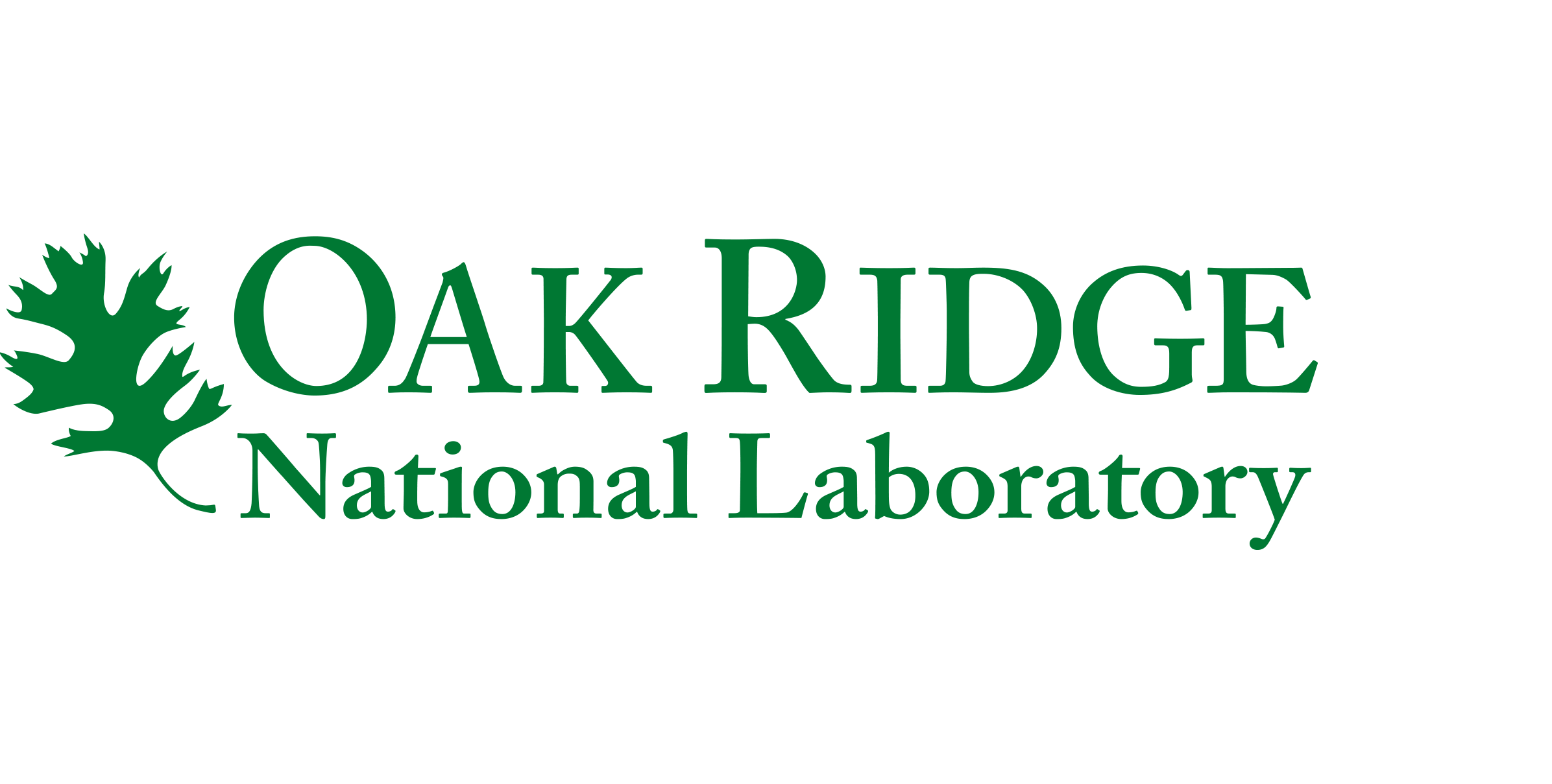 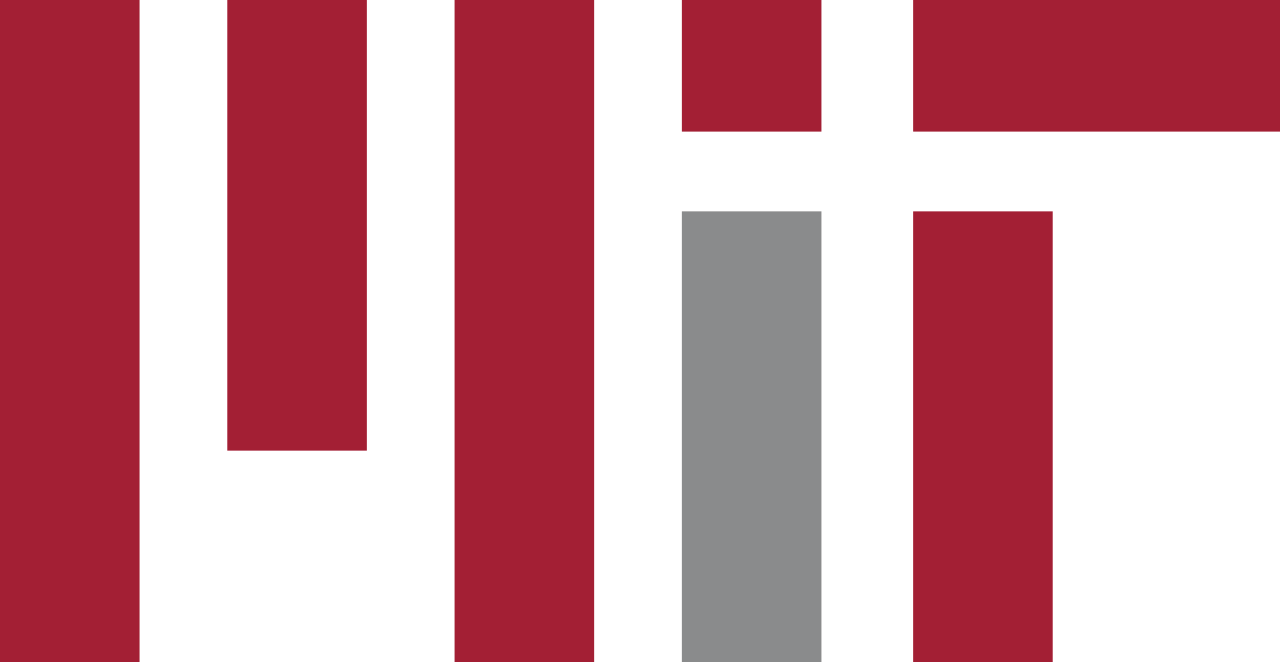 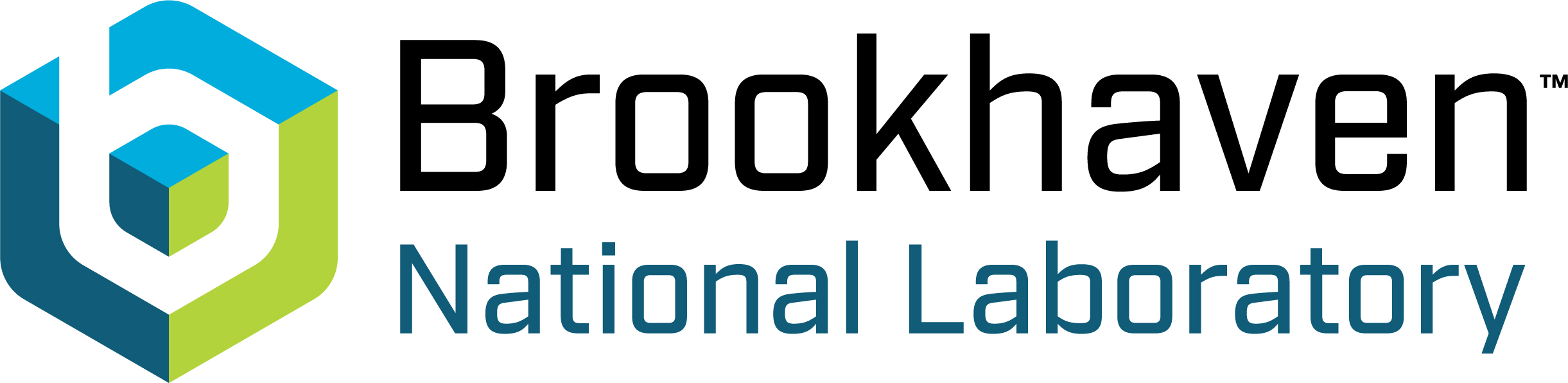 Overview
ECCE computing is entangled in several areas of our consortium
Detector simulation
Data production and storage
User interaction
AI/ML groups optimize design and physics potential
150M events already on disk
ECCE overview talk with more information
08/04/21
ECCE Computing
2
Production Workflow
JLab Runs Production
Physics Analysis Production
Detector Simulation And Reconstruction
Physics Analysis Production
Storage at BNL and JLab
OSG Runs Production
Physics Teams Run Generators
Production Scripts Generate Batch Files
Detector Simulation And Reconstruction
Physics Analysis Production
BNL Runs Production
Detector Teams Simulate Subdetectors
Simulation Team Build Full Detector
Detector Simulation And Reconstruction
08/04/21
ECCE Computing
3
Detector Simulation & Reconstruction
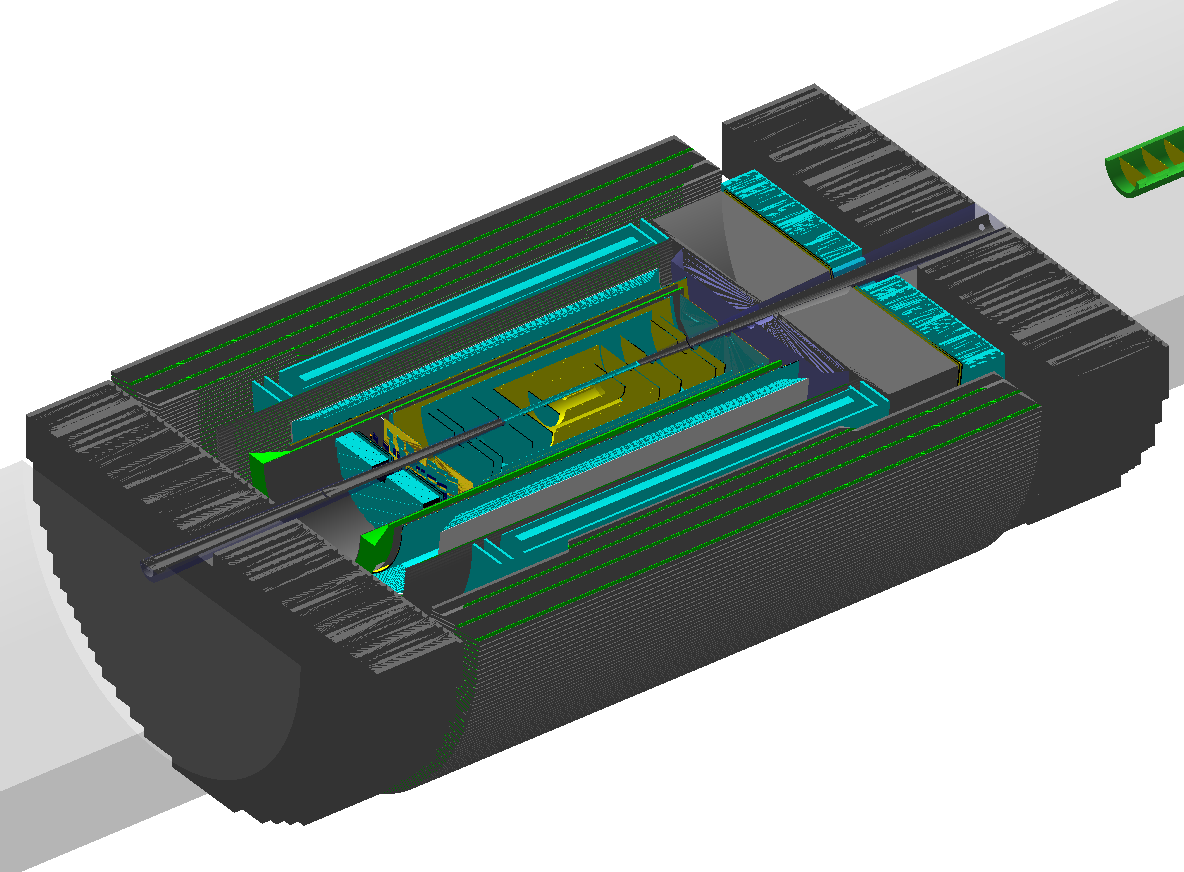 Generator-level events produced in LUND format
Internal generator (pythia8)
Fed through EIC-smear
Beam crossing and divergence
Detector response (plus digitization/PID/clustering)
ECCE detector talks with more information: Calorimetry, tracking, PID, far forward/backward
GenFit tracking
08/04/21
ECCE Computing
4
(Re-)Producing Physics Simulations
Each collision sample (generator and beam conditions) produces a dataset file and associated ROOT files (direct analysis)
DST has truth info., hits, clusters, tracks, jet reco. and more
Typical file is 1k → 5k events
Reproducibility is very important
Must fix: software stack, detector simulation and seed
Seed solution: Use RooUnblindPar
Unique for each DST and reproducible anywhere with no user interaction!
First event and nEvents define width and mean
First event, nEvents and file string (plus scale) selects seed from Gaussian
Seed
08/04/21
ECCE Computing
5
Metadata logs
Each production job automatically writes metadata to help debug issues
====== Your production details ======
Production started: 2021/07/25 17:10
Production site: BNL
Production Host: spool0680.sdcc.bnl.gov
ECCE build: prop.2
ECCE macros branch: production
ECCE macros hash: c131177
PWG: SIDIS
Generator: pythia6
Collision type: ep-10x100
Input file: /gpfs02/eic/DATA/YR_SIDIS/ep_10x100/ep_noradcor.10x100_run001.root
Output file: DST_SIDIS_pythia6_ep-10x100_000_0000000_05000.root
Output dir: /gpfs/mnt/gpfs02/eic/DATA/ECCE_Productions/MC/prop.2/c131177/SIDIS/pythia6/ep-10x100
Number of events: 5000
Skip: 0
=====================================
Seeds:
1322570549 (plus more)
md5sum:
01da8efd4555739dfa18fd96ee5b6a36
Fully and uniquely defines seed
08/04/21
ECCE Computing
6
Production Statistics and Notes
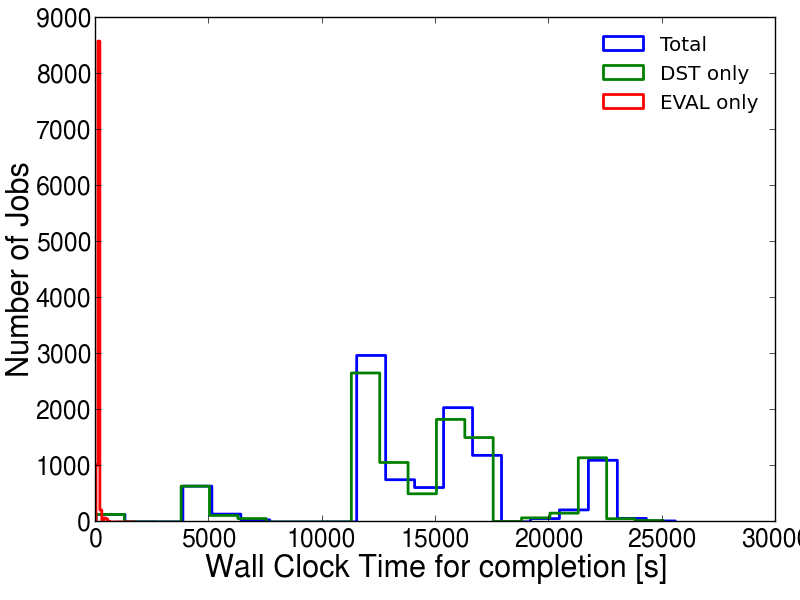 > 90% job success rate (OSG > 98% success rate)
Separated sim./reco. from physics production
Automatic revisions of physics analysis production (compare updates, add features etc)
To-do: add job monitoring/resubmission (in beta-testing)
*Undecided if first campaign raw data will be kept after second campaign
08/04/21
ECCE Computing
7
BNL Usage
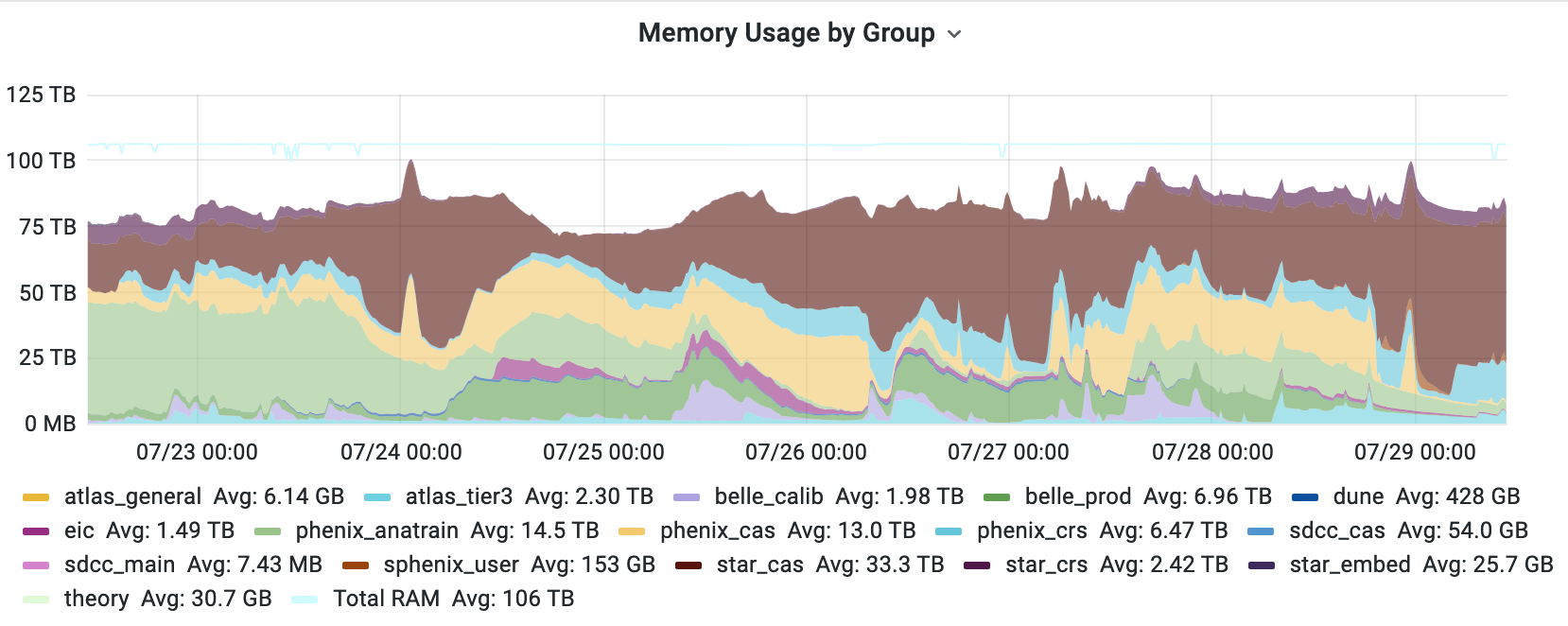 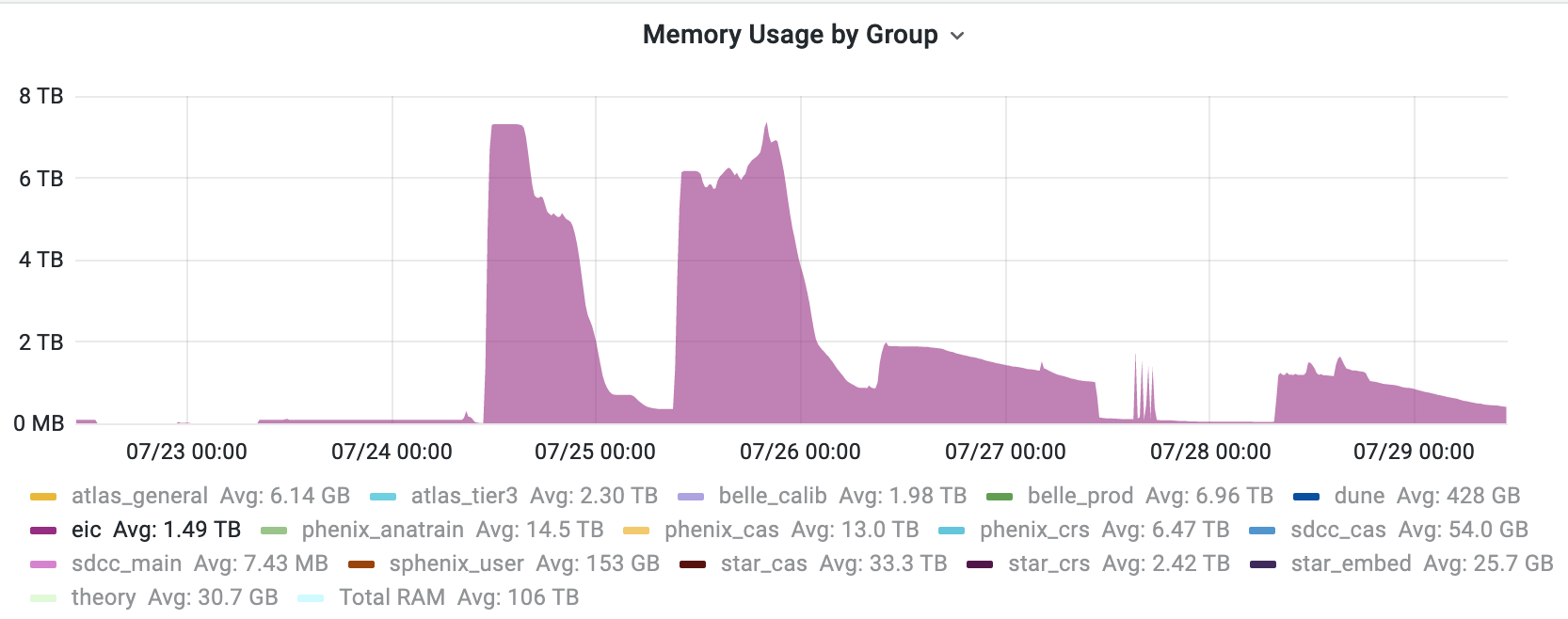 ECCE physics analysis re-production
Large event production for ECCE
Not ECCE production
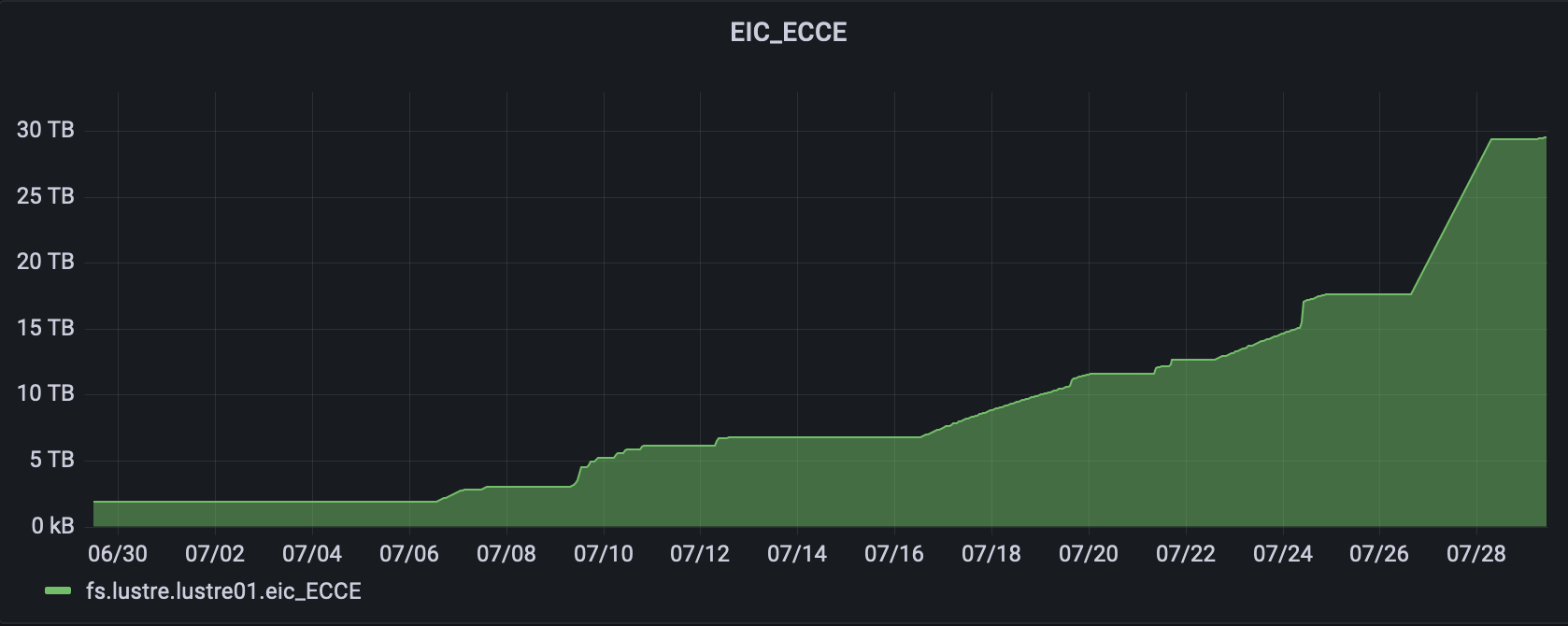 EIC Condor use is small but noticeable
Note, no distinction between ATHENA, CORE and ECCE on condor 
S3 storage is creeping up for ECCE
150M events in storage so far
08/04/21
ECCE Computing
8
Co-design at ECCE
What is co-design of particle detectors?
Machine learning to optimize layout, material and performance
Detector design is not a 1D problem: 
Physics goals met with reduced materials – reduced cost
New technology needed to reach targets – increased cost
AI reoptimization of design
Physics analysis
Base physics simulation
Detector simulation
Tomorrows talk on co-design with more information
08/04/21
ECCE Computing
9
Co-design example: Tracking
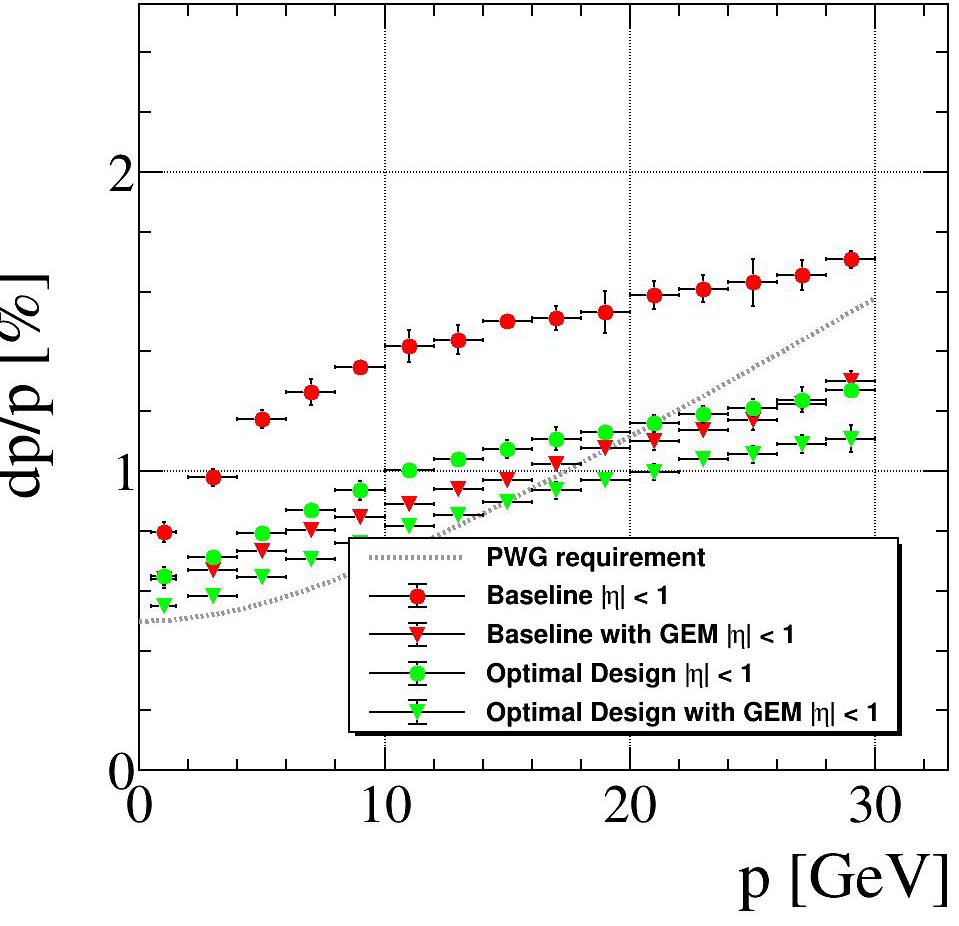 Simultaneously optimize all trackers
Optimise for Kalman filter efficiency, DCA, p and φ resolutions
Constraints:
Outer barrel radius < 51 cm
Vertex layer radius < 15 cm
Furthest disk position < 125 cm in z
Optimizing placement gives larger change than additional detectors
ECCE Preliminary
C. Fanelli and K. Suresh
08/04/21
ECCE Computing
10
Co-design example: PID
Optimisation of mRICH:
Spherical Mirror radius
Mirror position (r, z)
PhotoSensor position (x, y, z)
Aerogel Refractive Index
Aerogel Thickness
Optimised design reduces Cherenkov saturation at higher momenta
JINST 15 P05009 (2020)
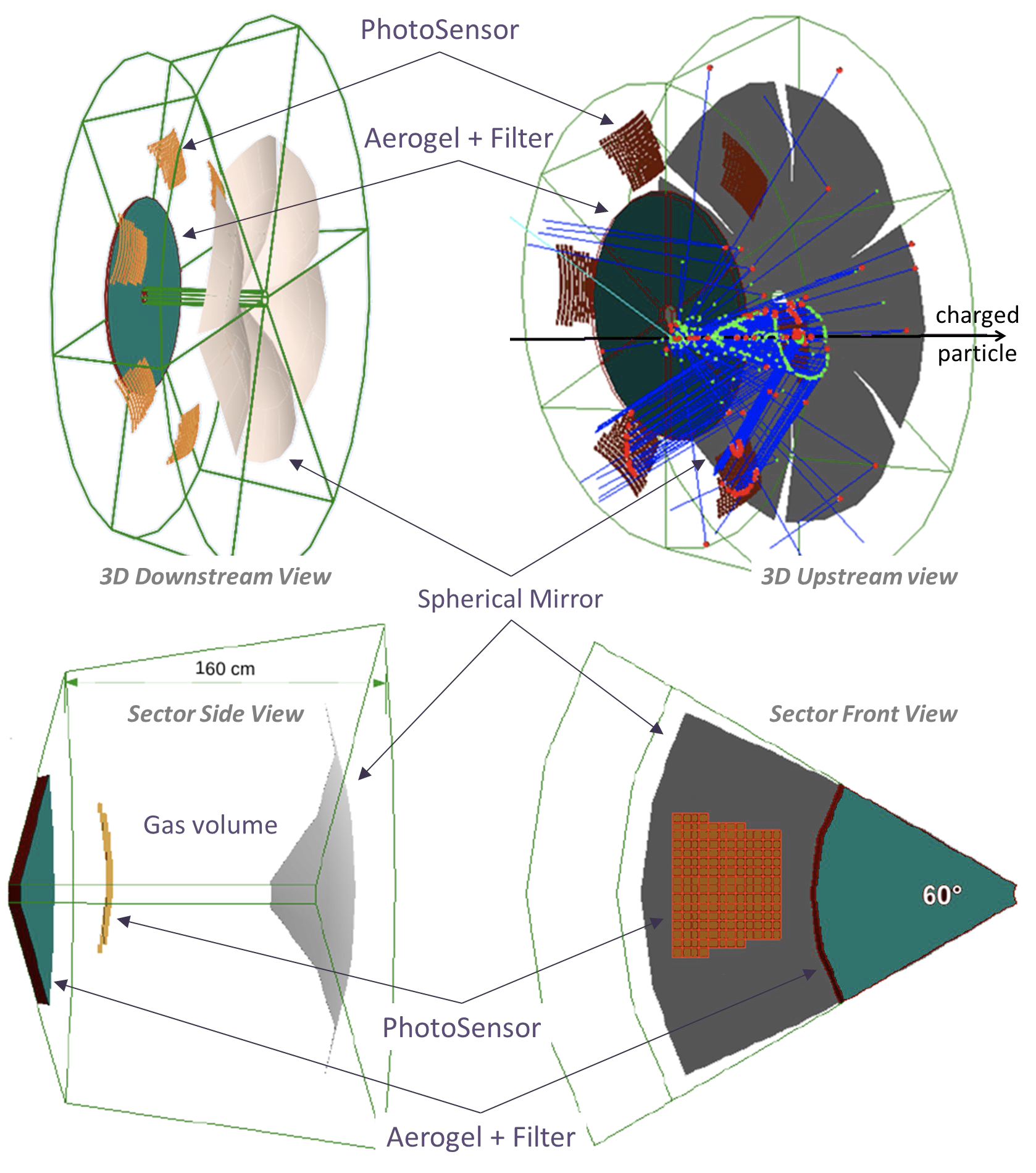 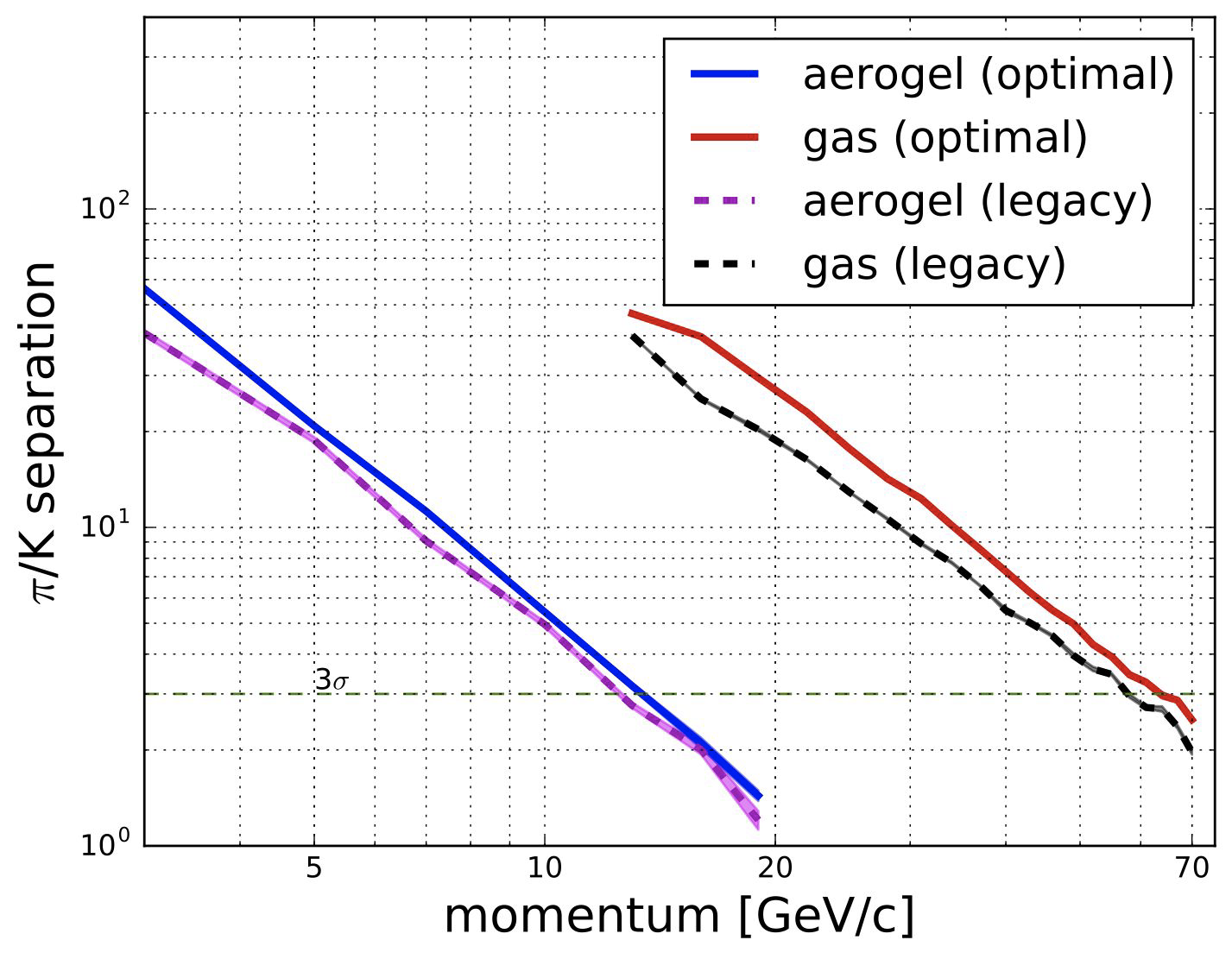 08/04/21
ECCE Computing
11
Co-design example: PID
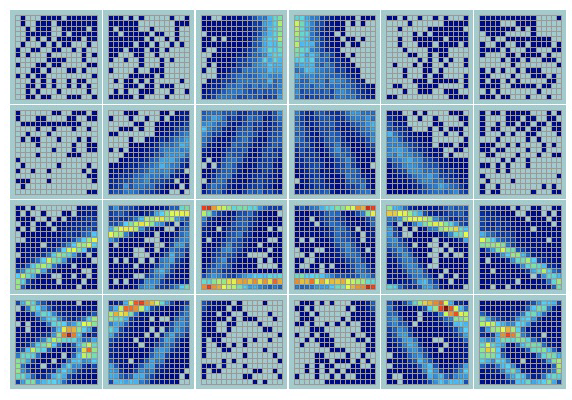 G. Kalicy, W. Phelps, A. Quiroga and N. Wickramaarachchi
08/04/21
ECCE Computing
12
Co-design example: Calorimetry
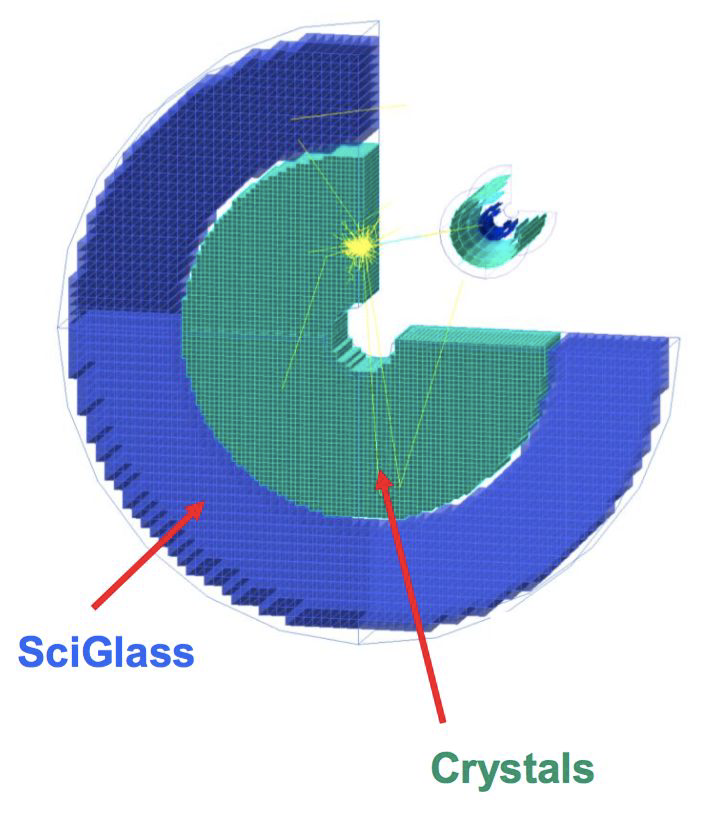 Started co-design of electron-going endcap EMCal
Maintain resolution while reducing the number of crystals?
Optimises:
PbWO4 crystal geometry
Inner/outer calo. radius
Densities
Efficiencies
V. Berdnikov, M. Bondi, C. Fanelli, Y. Furletova,
T. Horn, I. Larin, D. Romanov, R. Trotta
08/04/21
ECCE Computing
13
Conclusions
ECCE members have risen to the challenge of the detector charge
Realistic detector simulations are in place
150M already in storage
Aim to store > 300M events by end of August
AI working group is looking to the future with continual optimization
UI streamlined – Data can be studied < 20 minutes after joining ECCE
Thank you
08/04/21
ECCE Computing
14
Backup
08/04/21
ECCE Computing
Code Production
fun4all_eicdetectors (subdetector simulations)
coresoftware (reconstruction/
evaluators/tracking and more)
All users are welcome to submit packages or updates
Analysis code is written in C++
Other languages are used for more specific tasks (e.g. python and bash for productions)
Code-conventions established by Chris Pinkenburg
All code must compile with clang, have no unused objects, cpp-check must have no serious issues, valgrind used to find memory leaks
Stacks:Daily (4 day history)
Weekly (permanent)
Proposal (fixed for sim. campaigns)
Macros (global call to subdetectors, full detector, tracking,  reconstruction)
fun4all_eiccalibration (subdetector geometry files)
ECCE software talk with more information
08/04/21
ECCE Computing
16
User Work Methods
Many users across the world, not everyone joins with active BNL membership
Not feasible to get everyone accounts in proposal timescale
Singularity (and VirtualBox) is used to distribute daily software stacks (and simulations)
S3 (BNL) and xrootd (JLab) protocols used to distribute data
minIO client and read-access keys are distributed from ECCE stack
Users are encouraged to use low-volume nTuples over DSTs
Keeps bandwidth to a minimum
Many physics plots can be made without large data processing
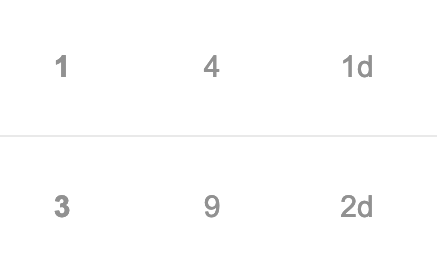 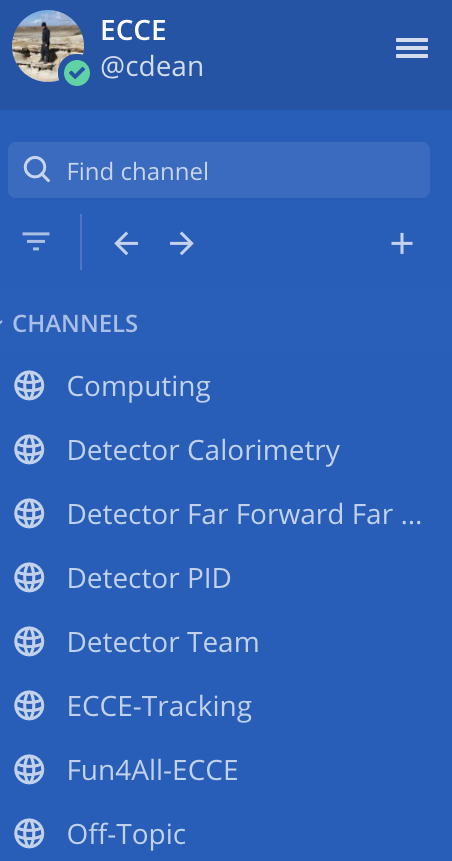 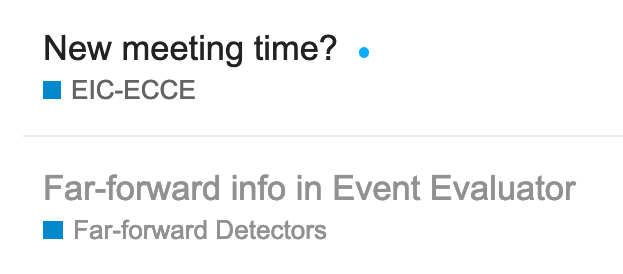 We use mattermost and discourse for quick communication. We can manually authenticate, no need to have a BNL account
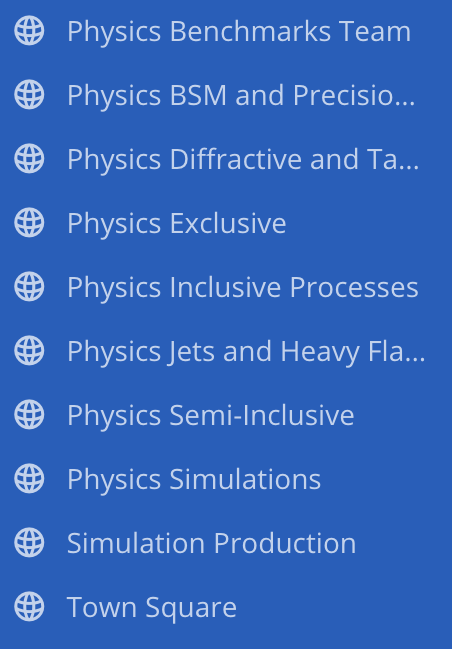 08/04/21
ECCE Computing
17